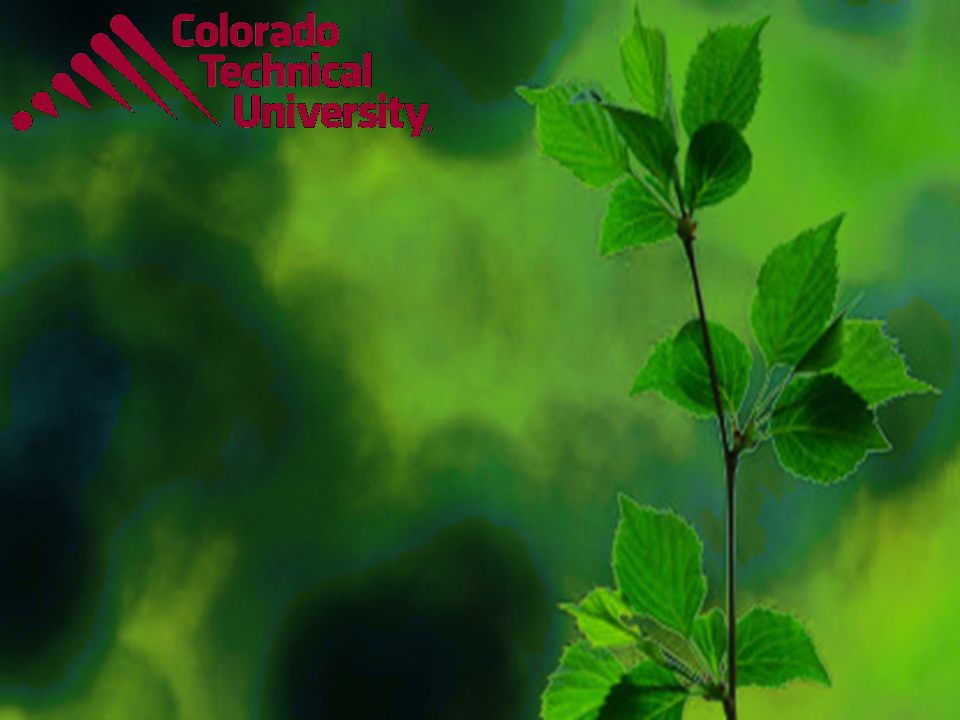 Welcome to 
   SCI 201
Environmental    
     Science
   Week 3
https://he.kendallhunt.com/product/environmental-science-lab-manual
Problems from Greenhouse Gases
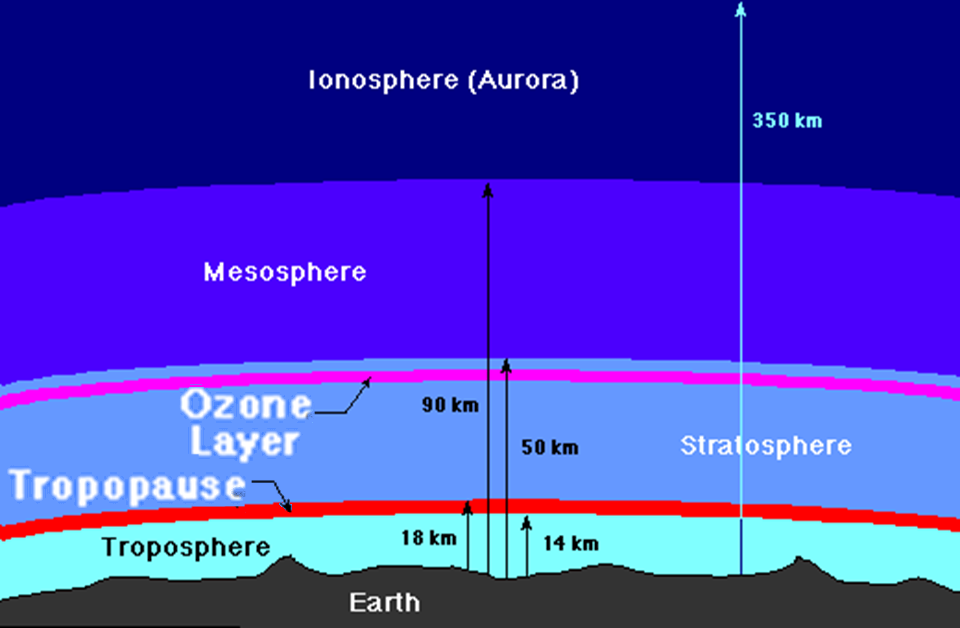 http://www.ngdir.ir/sitelinks/kids/html/water-mafahim_Alodegi%20hava_FF_8kontorol%20
alodegi%20hava.htm
The "ozone hole"
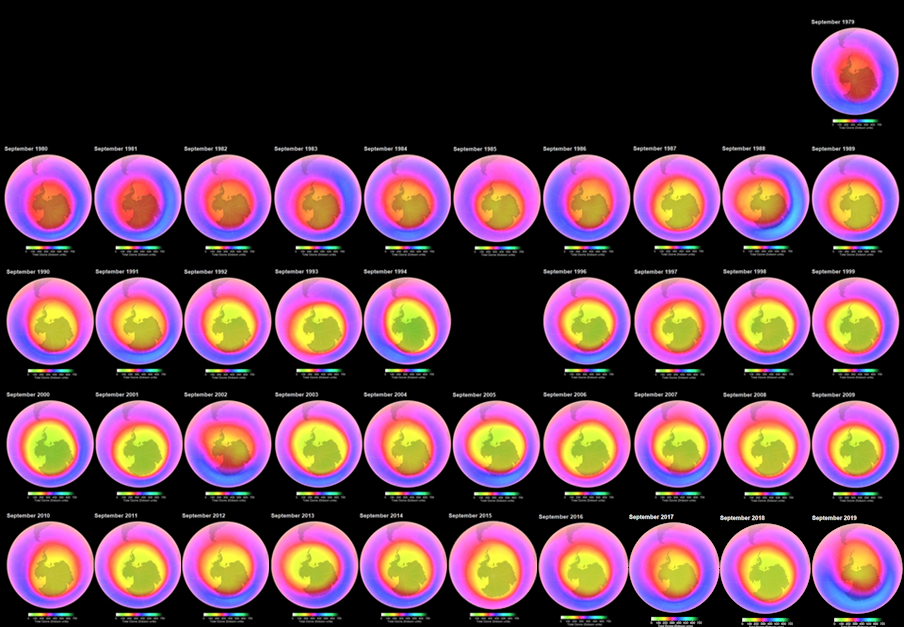 http://ozonewatch.gsfc.nasa.gov/monthly/SH.html
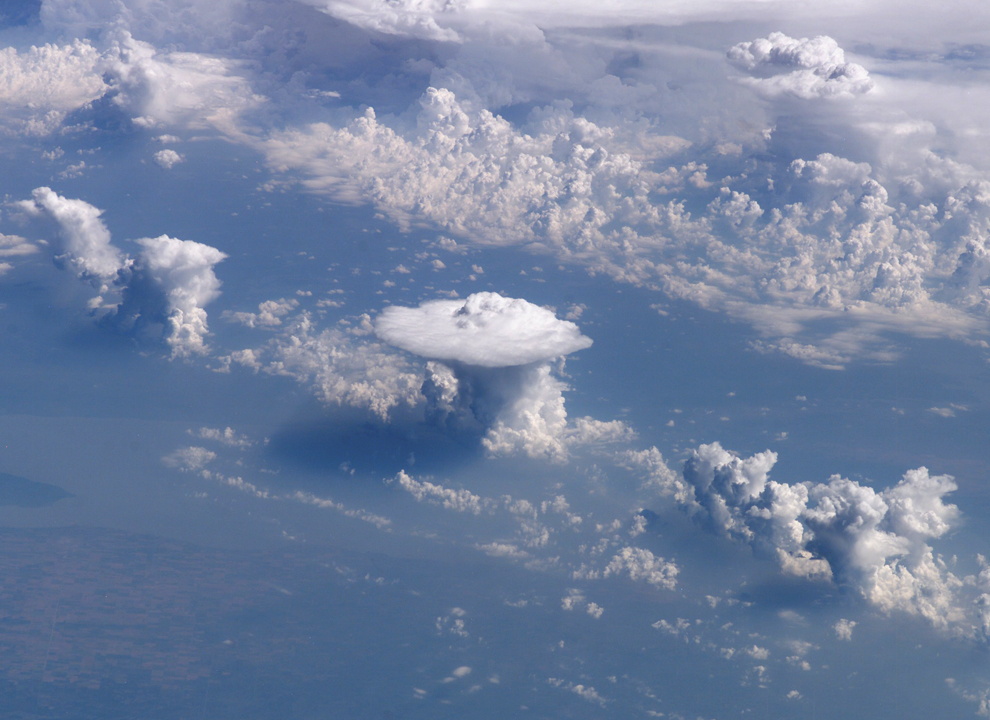 The Rising Tropopause
Increasing the height of the tropopause allows more space for big 
storms 
to brew
p/3516/widok-z-orbity-czesc-5
Long-Term Climate Change
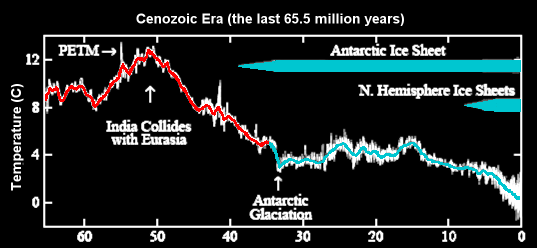 PETM = Paleocene–Eocene Thermal Maximum
https://docsgreen.blogspot.com/2010/09/storms-of-my-grandchildren-james-hanson.html
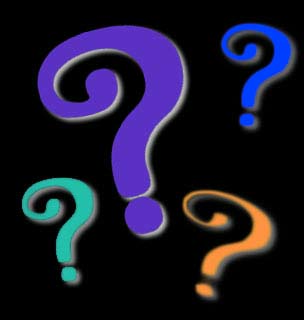 Questions?

 Discussion Board!
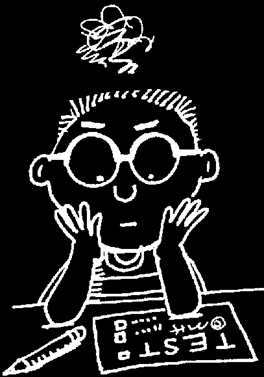 lol-rofl.com
Note:
What if I have a 58.5% 
in the class????
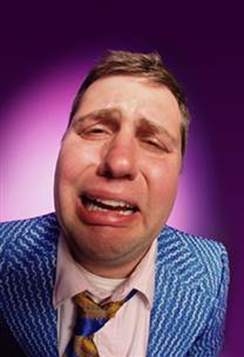 http://newsfeed.time.com/2011/08/22/coming-to-an-in-flight-movie-near-you-weep-warnings/
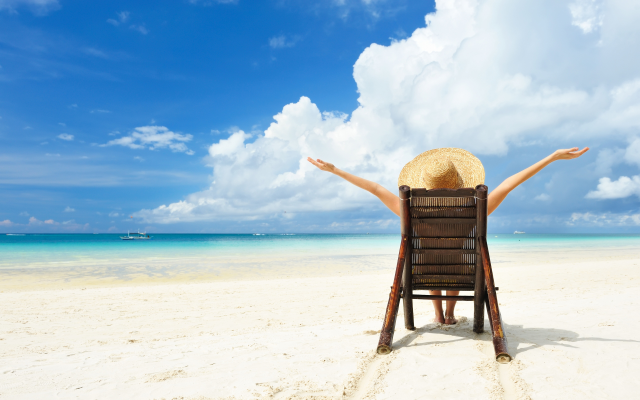 Be sure to turn in all assignments to me by Friday




Have a great 
BREAK!
www.playbuzz.com
Deep Time
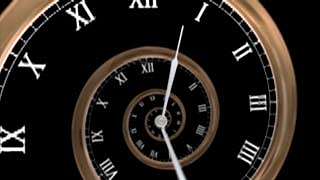 http://nature.pagannewswirecollective.com/files/2011/10/deep-time1.jpg
Deep Time
One of our graphs from last week:
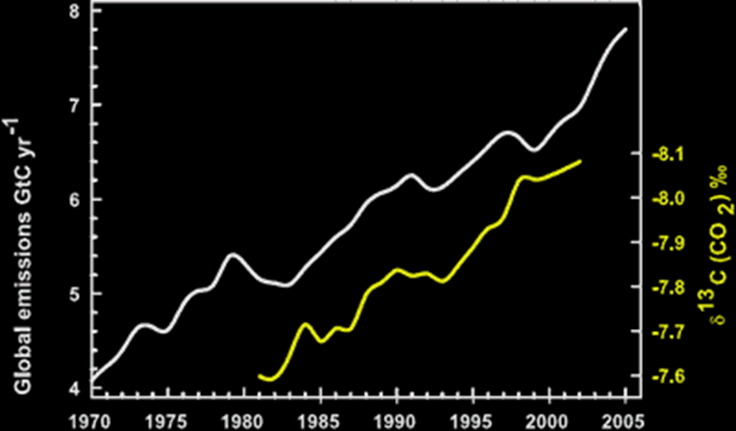 https://static.skepticalscience.com/images/co2_vs_emissions.gif
Deep Time
A graph with a longer time scale:
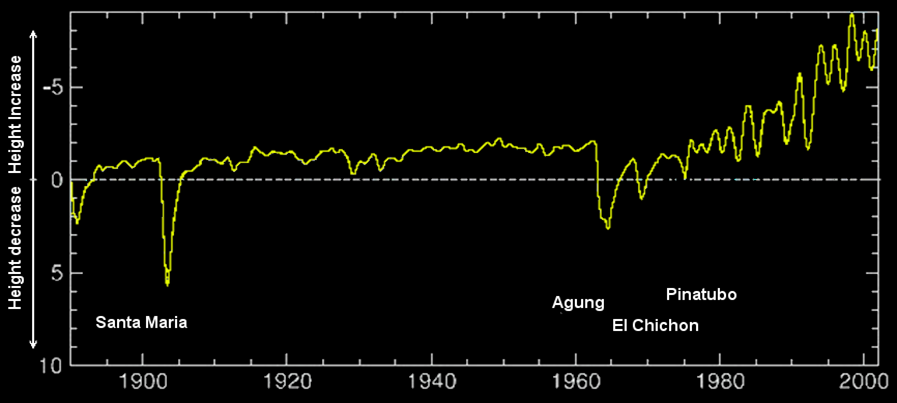 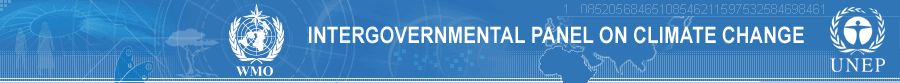 Deep Time
How much further back it goes:
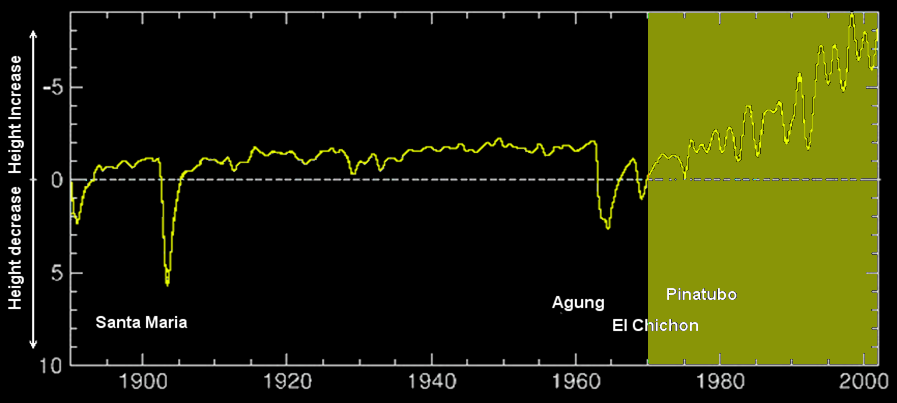 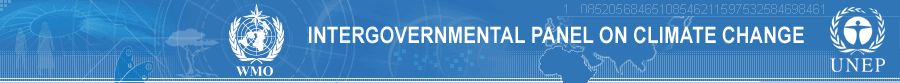 Deep Time
A graph with a longer time scale:
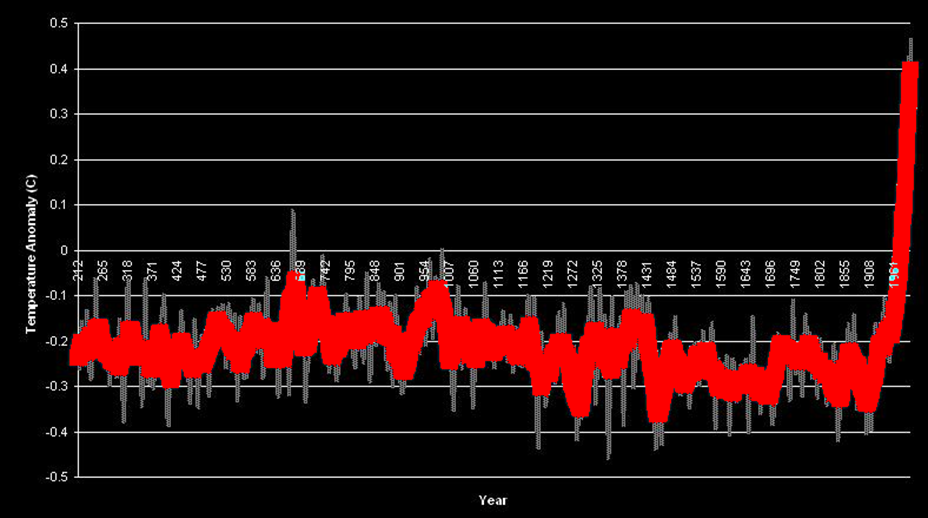 Deep Time
How much further back it goes:
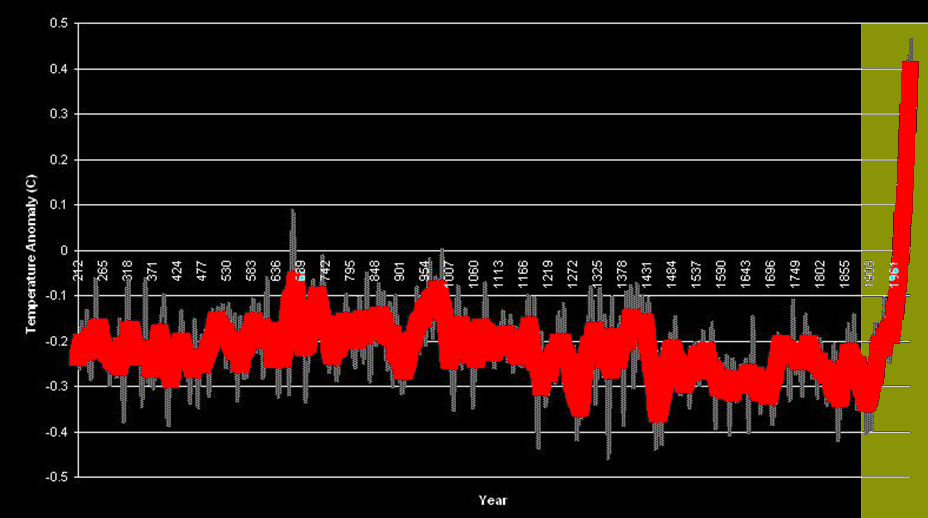 Deep Time
A graph with a longer time scale:
PETM = Paleocene–Eocene Thermal Maximum
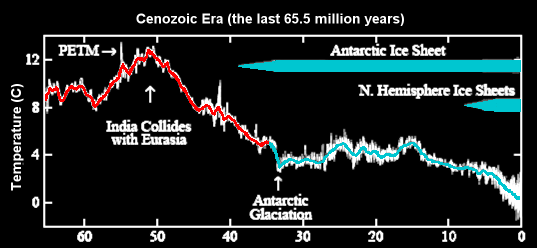 Deep Time
How much further back it goes:
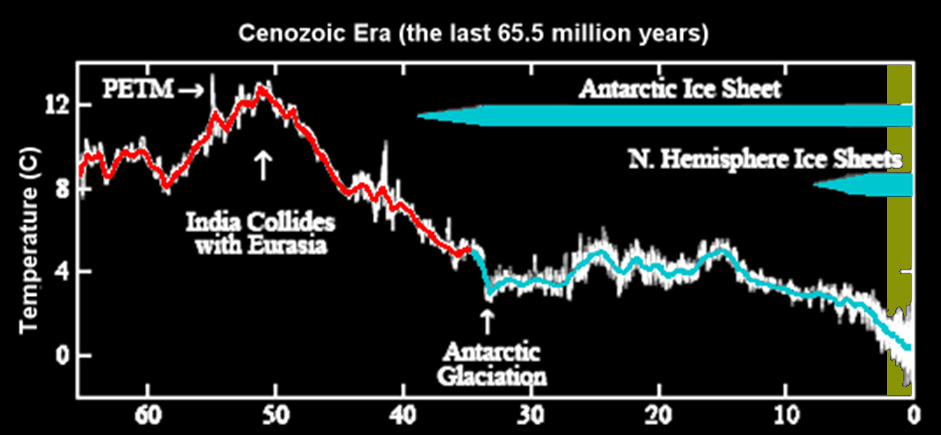 Deep Time
As far back as it goes on Earth:
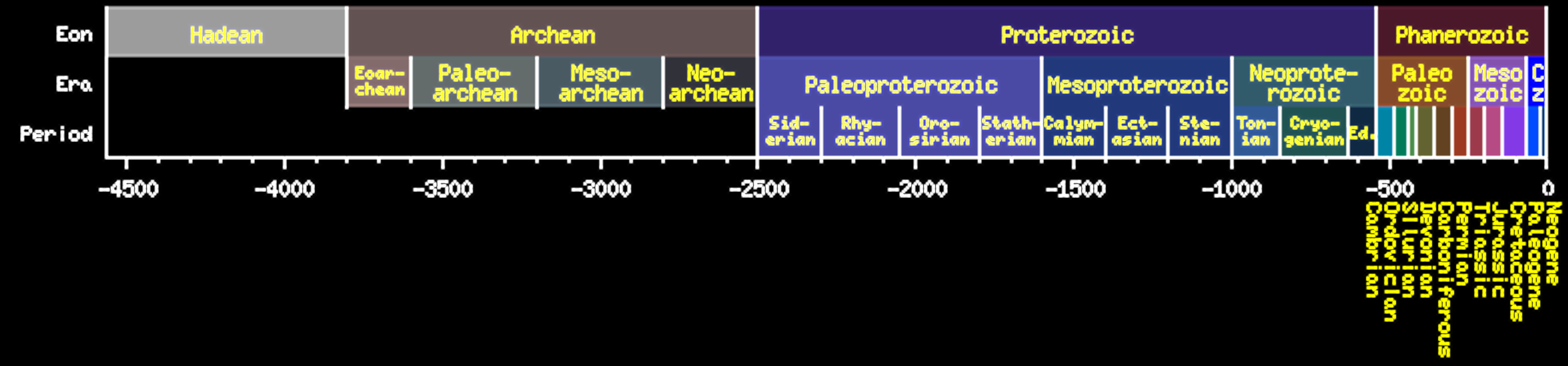 Deep Time
How much further back it goes:
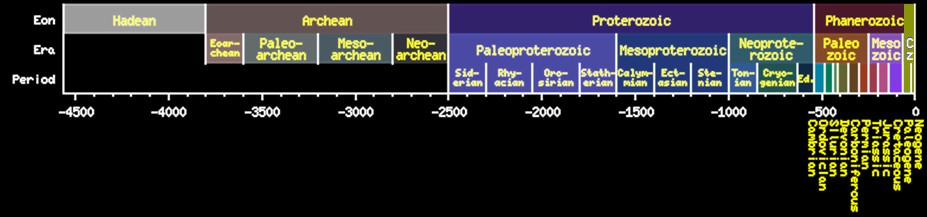 Deep Time
The Big Bang indicates the universe began about 13.8 billion years ago
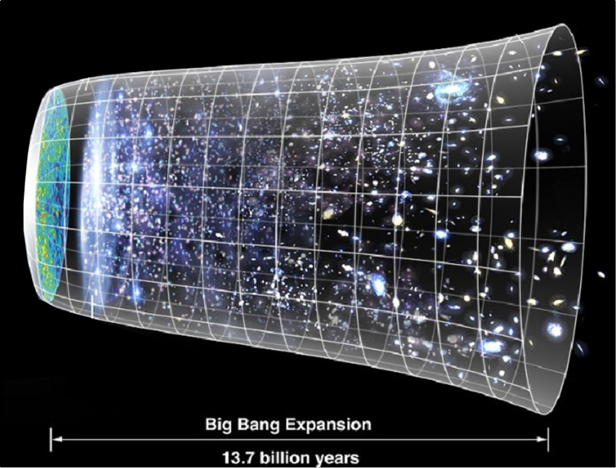 https://en.wikipedia.org/wiki/Chronology_of_the_universe#/media/File:CMB_Timeline300_no_WMAP.jpg
Deep Time
The Solar System began several star generations later
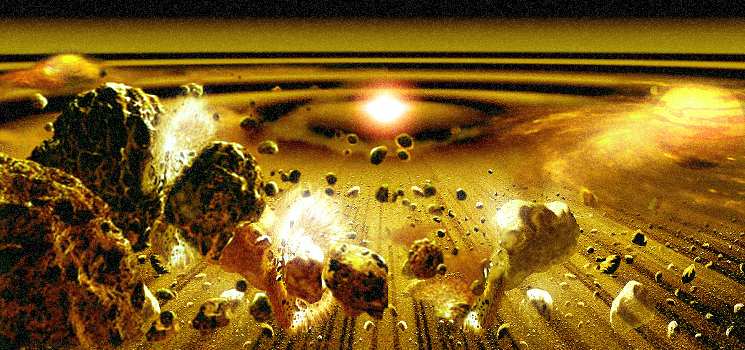 http://www.theseventhearth.com/images/large_diagrams/core_accretion.jpg
Deep Time
Initially, the Earth was shapeless and empty
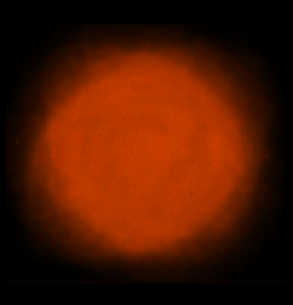 French, 2015
Hadean Period
The Earth “coagulated” about 4.6 billion years ago
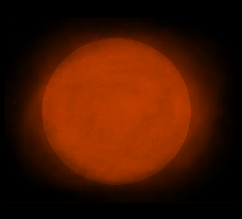 French, 2015
Hadean Period
Earth was initially molten due to extreme volcanism
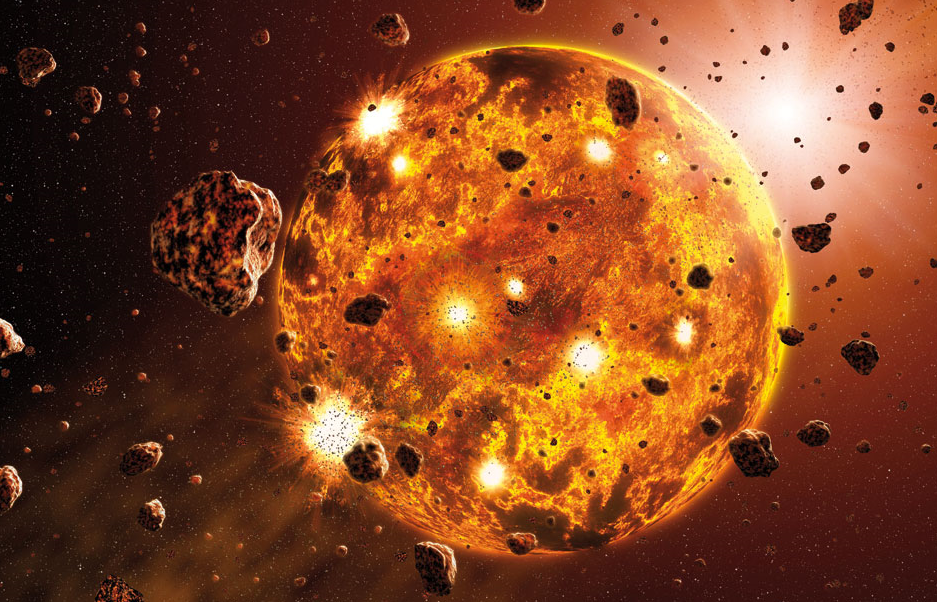 https://planethunters.files.wordpress.com/2014/01/accretion-nature.jpg
Hadean Period
Meteors bombarded the surface
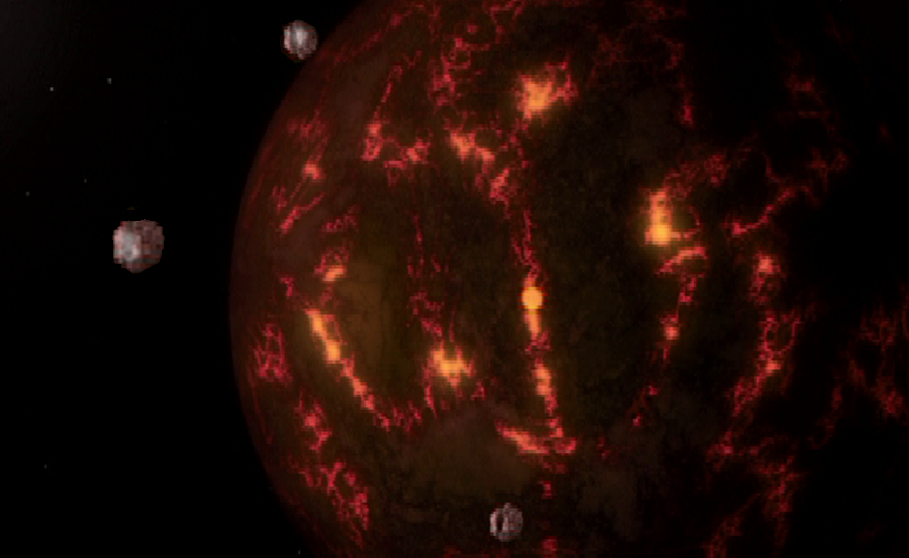 How the Earth Was Made, Pioneer Productions,  2007
Hadean Period
Eventually, the outer layer of the planet cooled to form a solid crust made of a dark volcanic rock 
called basalt



About 4.4 billion years ago
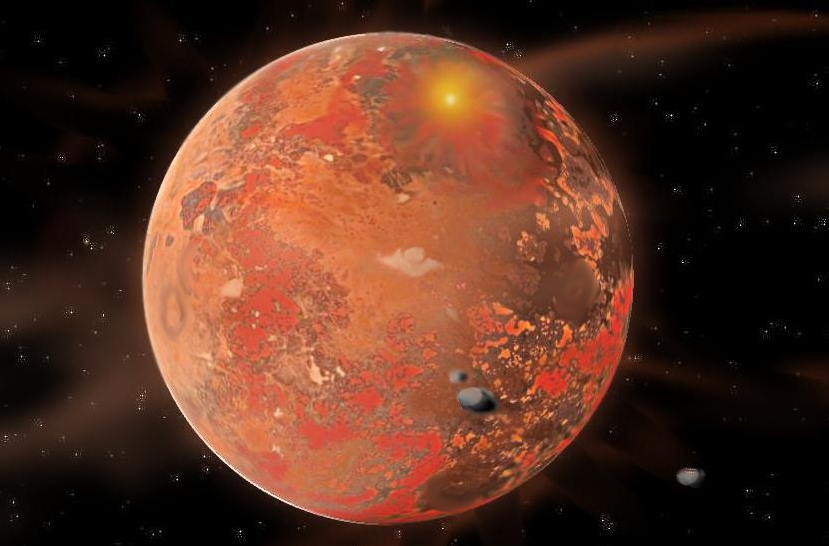 http://www.orionsarm.com/im_store/protoplanet2.jpg
Hadean Period
Outgassing and volcanic activity produced the primordial atmosphere
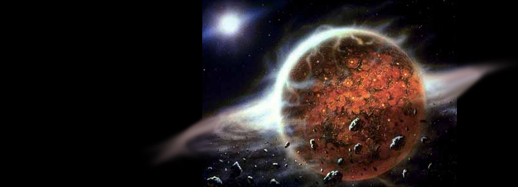 https://i.ytimg.com/vi/2f5Fsy6WY1s/hqdefault.jpg
Hadean Period
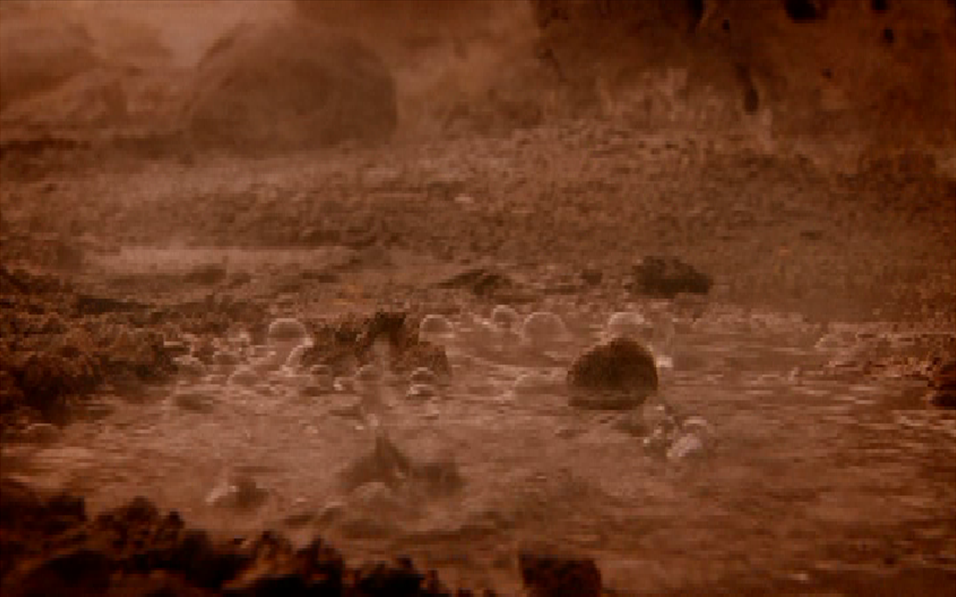 Water began to form almost immediately – possibly from the meteors
How the Earth Was Made, Pioneer Productions,  2007
Hadean Period
Evaporation from 
the hot 
surface 
formed 
thick clouds
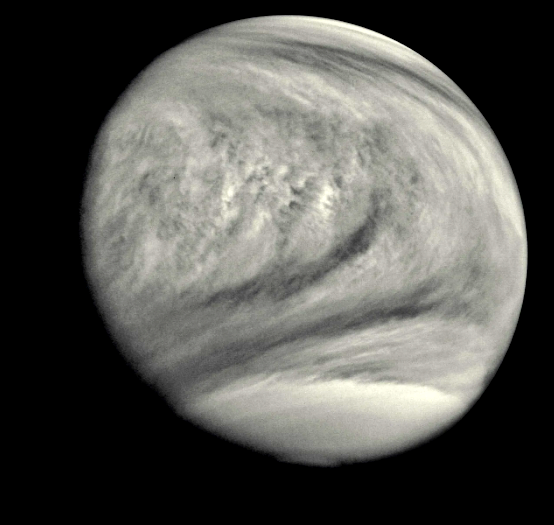 How the Earth Was Made, Pioneer Productions,  2007
Hadean Period
When the clouds reached saturation, it began to rain …
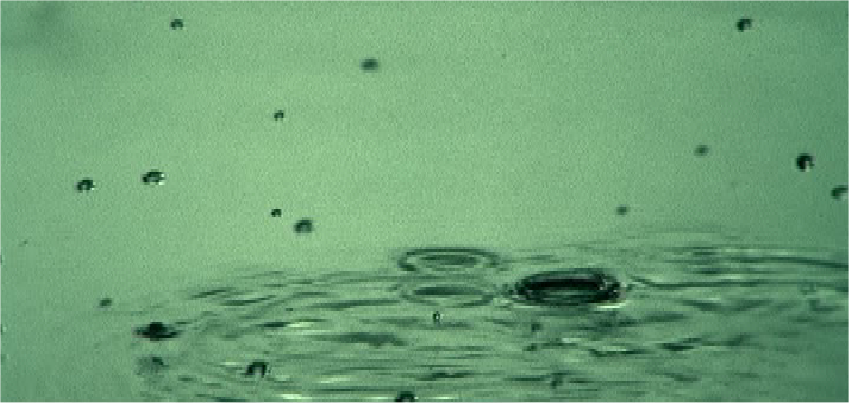 How the Earth Was Made, Pioneer Productions,  2007
Hadean Period
… and kept raining for about 100 million years …
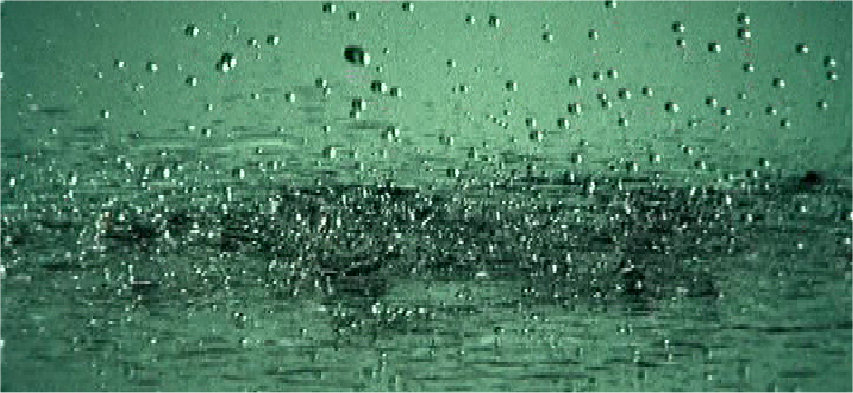 How the Earth Was Made, Pioneer Productions,  2007
Hadean Period
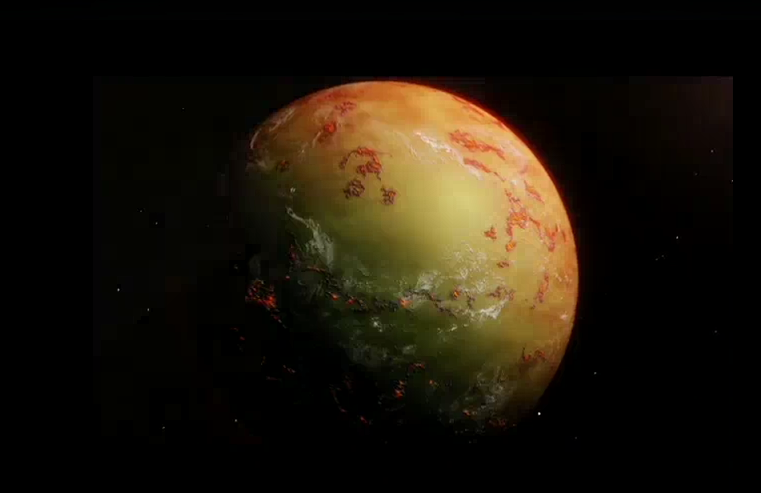 … making Earth 
a water-world







About 4.2 billion years ago
How the Earth Was Made, Pioneer Productions,  2007
Hadean Period
Iron-rich ocean waters appeared green
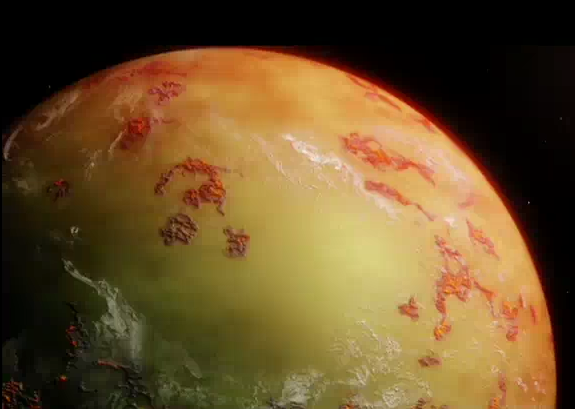 How the Earth Was Made video 2009
Hadean Period
The CO2-rich atmosphere was red
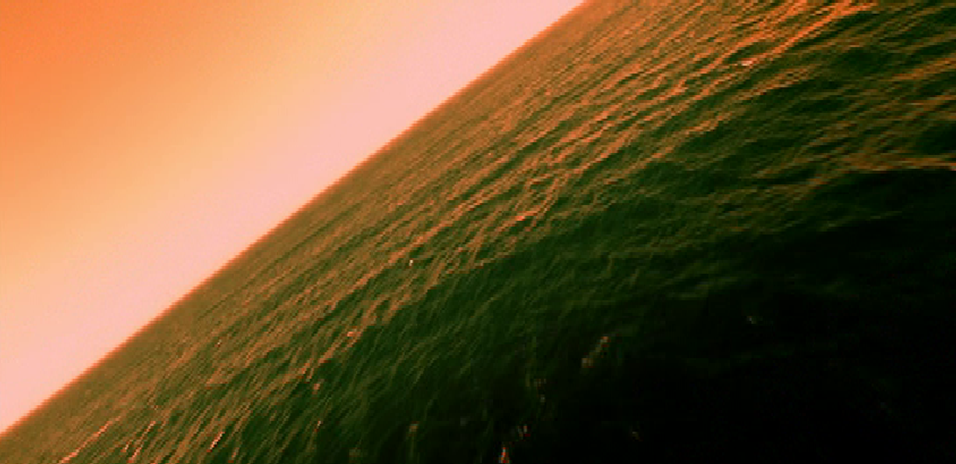 How the Earth Was Made, Pioneer Productions,  2007
Hadean Period
The dense atmosphere would squish you flat
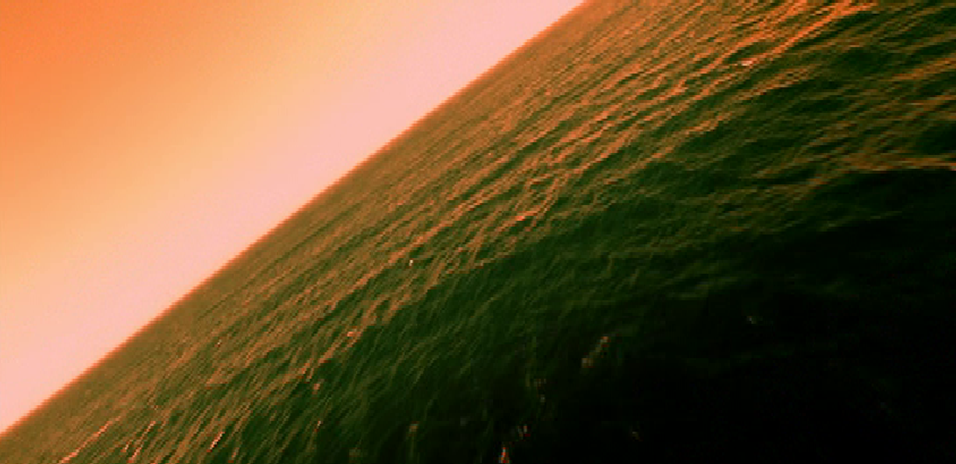 How the Earth Was Made, Pioneer Productions,  2007
Hadean Period
The air temperature was above 200 degrees F
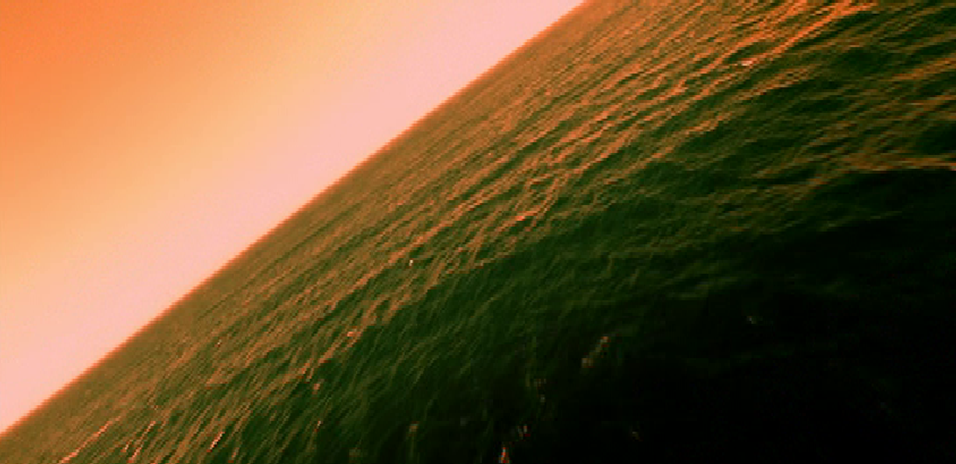 How the Earth Was Made, Pioneer Productions,  2007
How the Earth Was Made
PROJECT QUESTIONS 1,2
The first life, one-celled bacteria, formed around warm volcanic vents in the deep waters





About 4 billion years ago
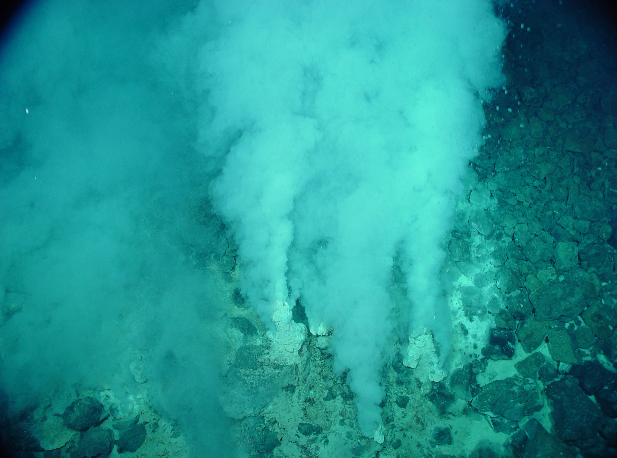 https://www.google.com/search?hl=en&site=imghp&tbm=isch&source=hp&biw=1169&bih=901&q=accretion+of+the+earth&oq=accretion+of+the+earth&gs_l=img.3..0i30.3827.8352.0.8665.22.14.0.8.8.0.187.2091.0j14.14.0....0...1ac.1.64.img..1.21.2003.V5s_Ph91ipk#hl=en&tbm=isch&q=underwater+volcanic+vent&imgrc=utw9oqqiS0NnnM%3A
Hadean Period
This is when Mars is believed to have lost its magnetosphere making surface life 
impossible there
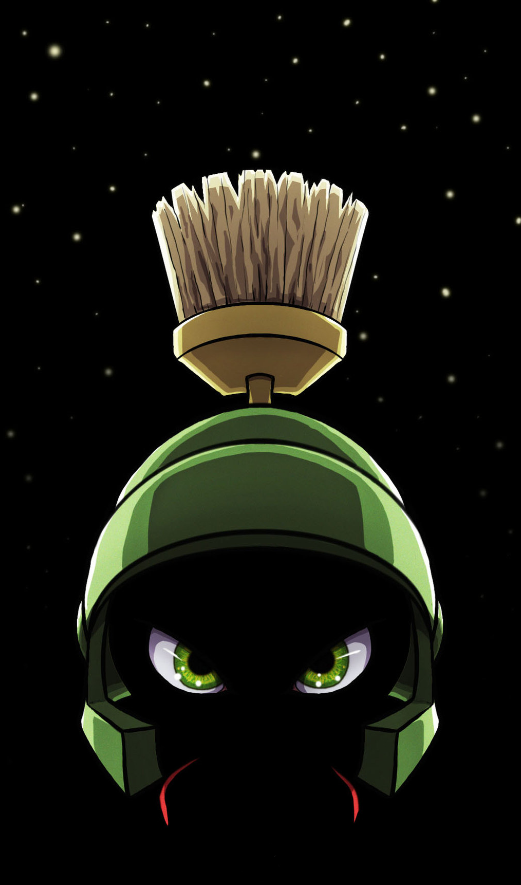 http://img12.deviantart.net/3ebb/i/2013/149/9/0/marvin_the_martian_emperor_by_g_chris-d6704j7.jpg
Archean Period
During the Archean Earth (4,000 to 2,500 million years ago) the Earth's crust cooled enough that rocks and continental plates began to form
Archean Period
The first continents formed from strong, light granitic rocks
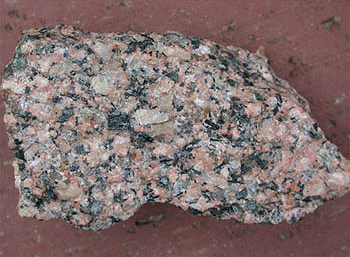 http://www.pitt.edu/~cejones/GeoImages/2IgneousRocks/IgneousCompositions/6Granite/GraniteSml.jpg
Archean Period
3.5 billion years ago, the Earth's magnetic field strengthened, damaging gamma and cosmic rays were blocked, and surface
life could 
begin
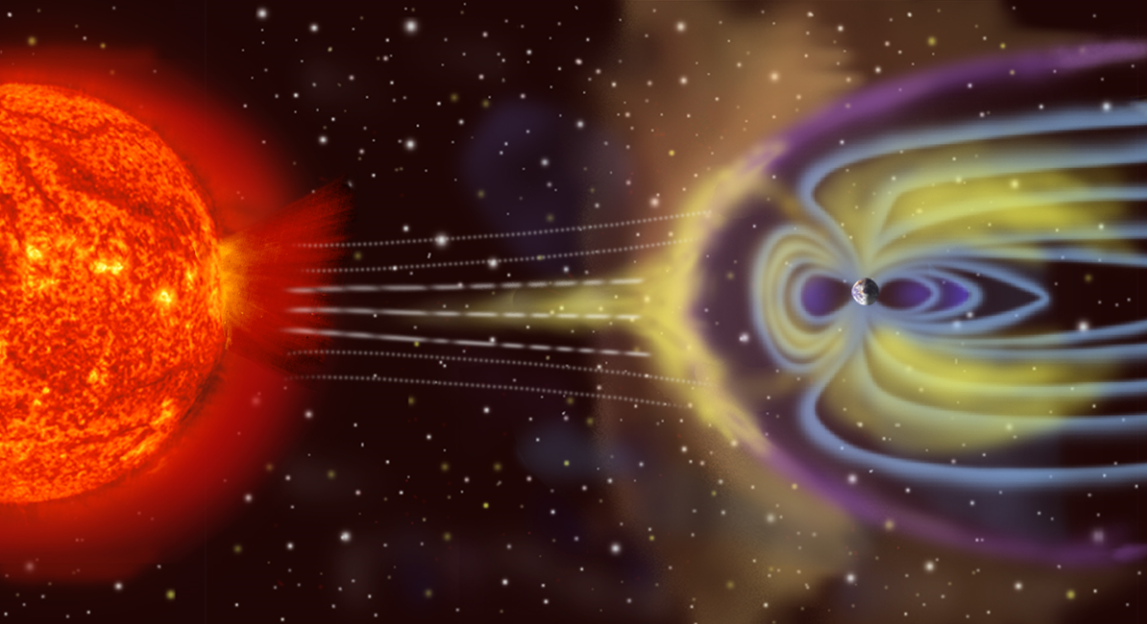 https://upload.wikimedia.org/wikipedia/commons/f/f3/Magnetosphere_rendition.jpg
Archean Period
Chemical “fossils” date from this time – methylhopanes from cyano-bacteria
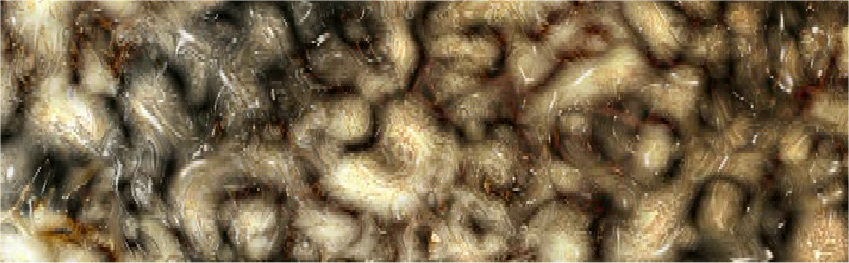 How the Earth Was Made, Pioneer Productions,  2007
Archean Period
Poop from these bacteria formed deposits called “stromatolites” in the shallow waters around the continents
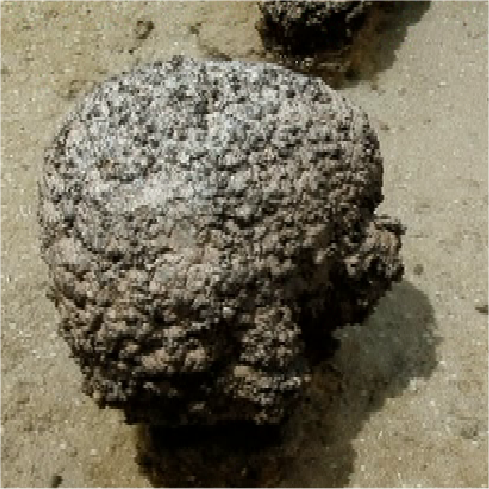 How the Earth Was Made, Pioneer Productions,  2007
Archean Period
In the Big Bang Theory theme song, the “drooling autotrophs” are stromatolites
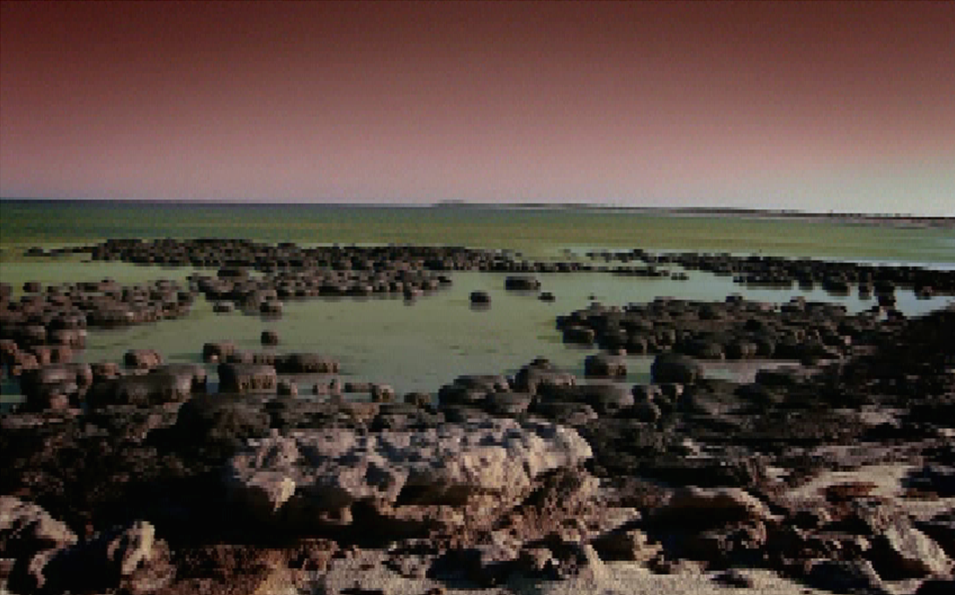 How the Earth Was Made, Pioneer Productions,  2007
Archean Period
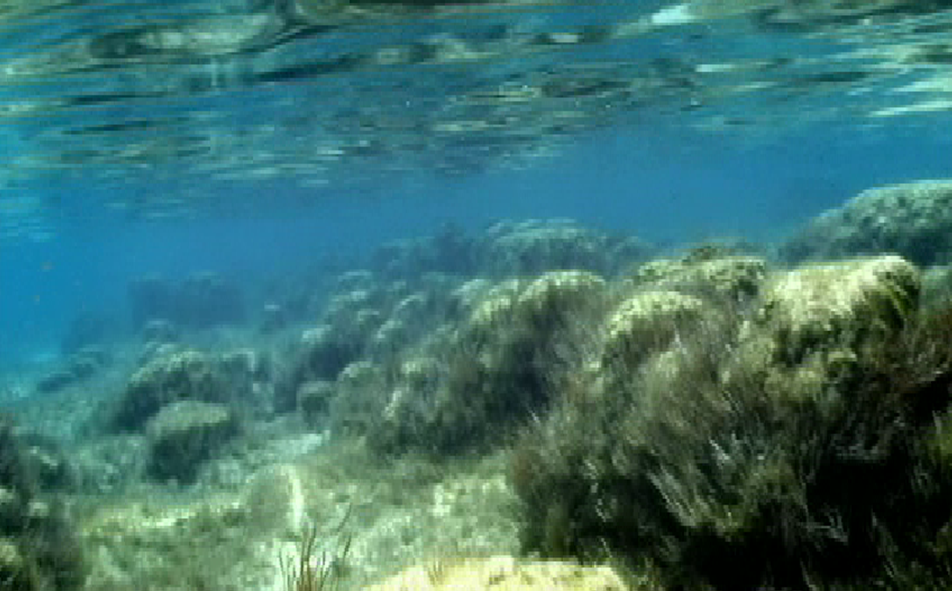 These now-rare bacterial algae created so much oxygen over a thousand-year period that they rusted the iron from the oceans making them blue
How the Earth Was Made, Pioneer Productions,  2007
Archean Period
Then the oxygen created by the bacterial algae cleared the atmosphere
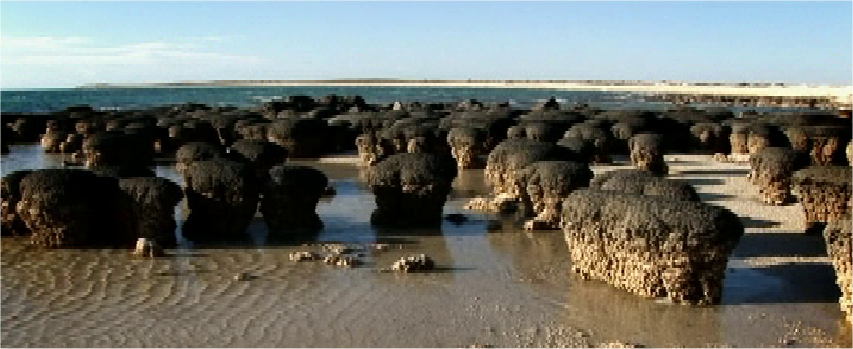 How the Earth Was Made, Pioneer Productions,  2007
Archean Period
So we got our blue oceans and blue sky!
(called the 
Great
Oxygenation 
Event)


About 2.4 billion years ago
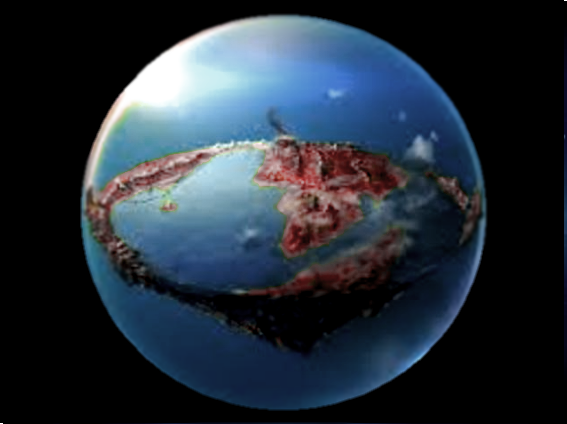 https://www.timetoast.com/timelines/geological-timeline-d08f854d-1a8d-4414-9017-a0a6e87d8029
How the Earth Was Made
PROJECT QUESTION 3
This probably caused the extinction of earlier life forms as new life forms took over
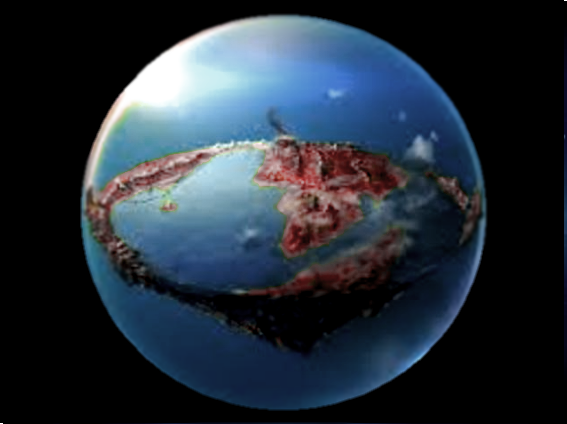 https://www.timetoast.com/timelines/geological-timeline-d08f854d-1a8d-4414-9017-a0a6e87d8029
Proterozoic Period
“Ediacaran” life took over
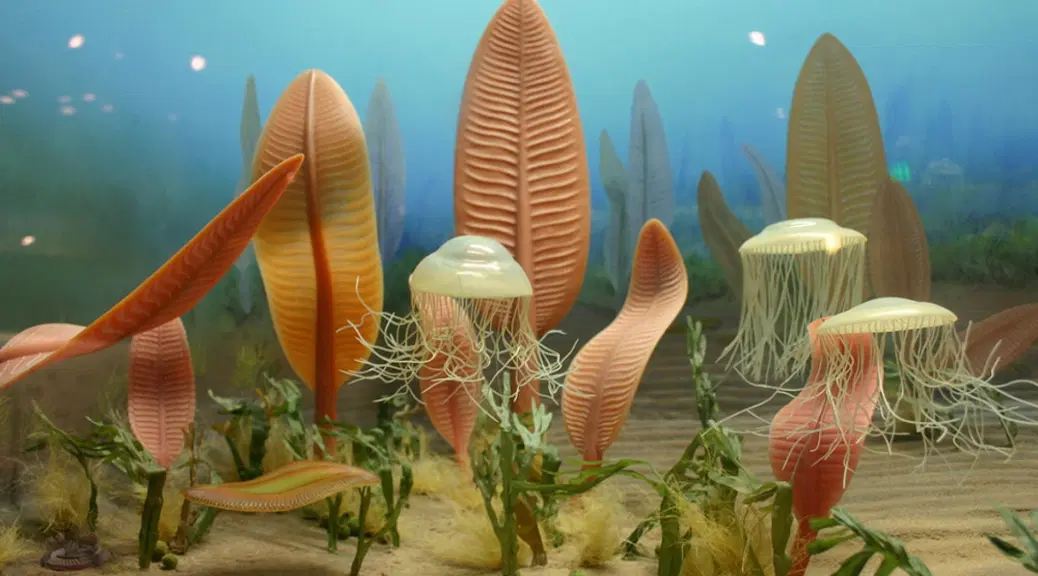 https://allyouneedisbiology.wordpress.com/2019/04/14/ediacaran-fauna/
Proterozoic Period
Granitic continents drifted into two supercontinents (called Pannotia and Rodinia) which blocked oceanic circulation
Proterozoic Period
This blockage climaxed with the “Snowball Earth”
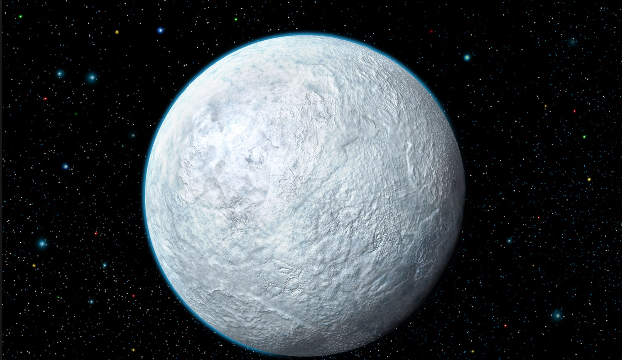 http://2.bp.blogspot.com/-tfKzNgekBTQ/VFVRm63A6wI/AAAAAAAACJY/ GCOEreusz6U/s1600/ Snowball%2BEarth_20141102.jpg
How the Earth Was Made
PROJECT QUESTION 4
The mile-deep global snow layer blocked light and heat 
This caused the extinction of almost all life on Earth
Proterozoic Period
Happily, the insulating snow blanket caused the Earth to rebel – volcanic activity split the supercontinents
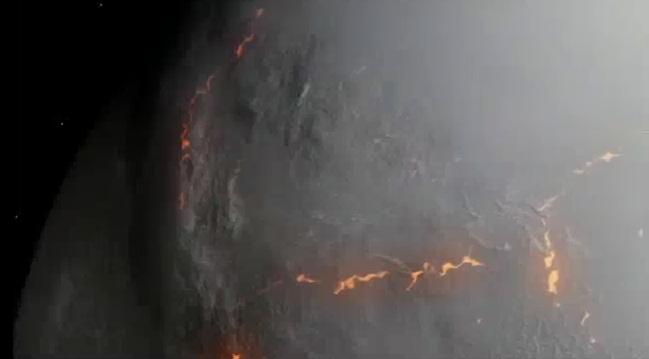 How the Earth Was Made video 2009
Proterozoic Period
CO2 from the eruptions caused a greenhouse effect, warming the Earth and melting the snowball
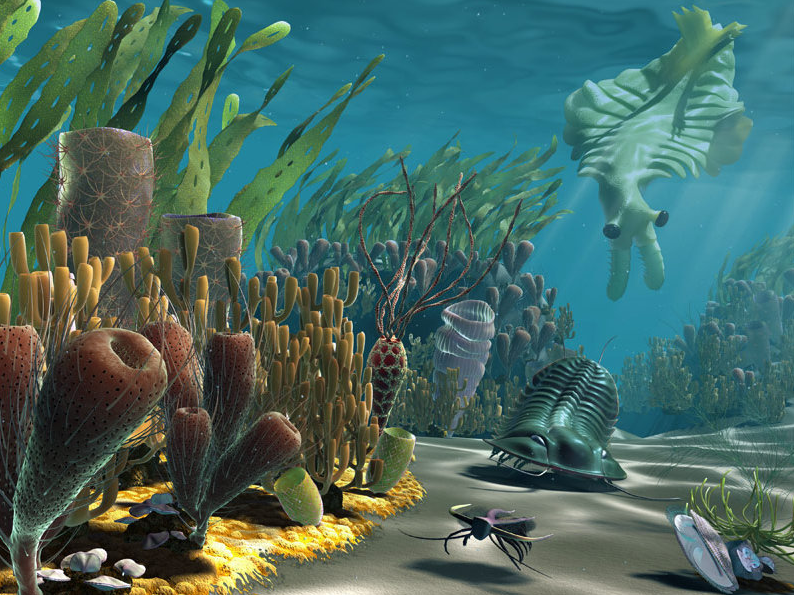 Cambrian Period
The melting of the snowball led to an explosion of new life forms
http://www.rttscience.com/fieldmuseumchicago_fullsize_story2.jpg
Ordovician Period
High levels of oxygen in the atmosphere allowed the formation of an ozone layer
which blocked UV radiation allowing life to move from the oceans to the land about 400 million years ago
Ordovician Period
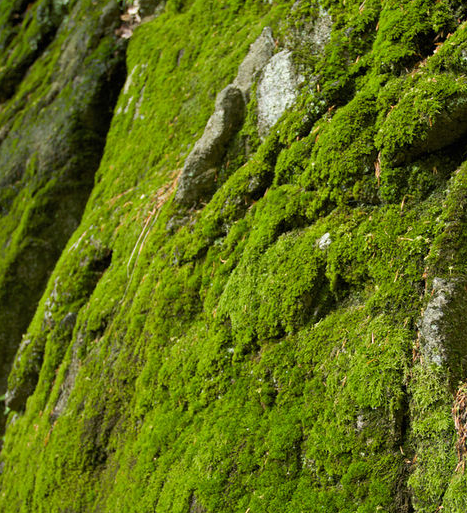 The first land 
plants 
(nonvascular) 
occur in this 
period
https://dr282zn36sxxg.cloudfront.net/datastreams/f-d%3Ab1c519278fec0849a145cf1a518def4fc 202353c002c19dbda258d59%2BIMAGE%2BIMAGE.1
Ordovician Period
This period also saw the first vertebrates - fish with skeletons rather than exoskeletons
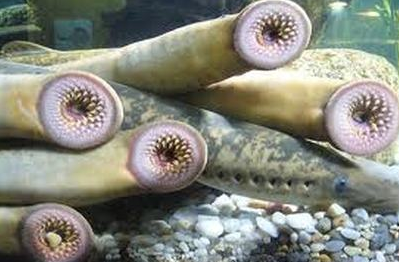 http://jawlessfishfacts.weebly.com/uploads/2/8/3/4/28346827/5478725.jpeg?405
Ordovician Period
The “first Great Extinction” occurred to end the Ordovician Period 443 million years ago – it killed 60-70% of all species
How the Earth Was Made
PROJECT QUESTION 5
There was a glaciation (ice age) that possibly caused the extinctions
How the Earth Was Made
PROJECT QUESTION 5
Some scientists have suggested that the extinctions could have been caused by a gamma-ray burst originating from a hypernova
How the Earth Was Made
PROJECT QUESTION 5
A ten-second burst would have stripped the Earth's atmosphere of half of its ozone exposing surface-dwelling organisms to high levels of extreme ultraviolet radiation
Silurian Period
At this time the first air-breathing animals (arthropods) appear
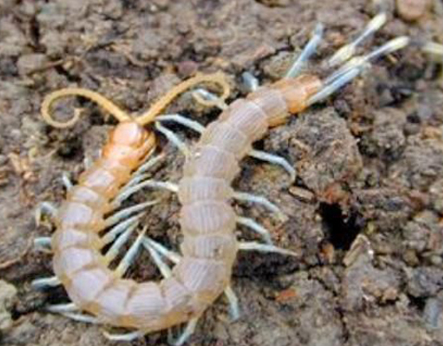 http://www.earlyearthcentral.com/images/arthropod.jpg
Devonian Period
The first seed plants and amphibians appear
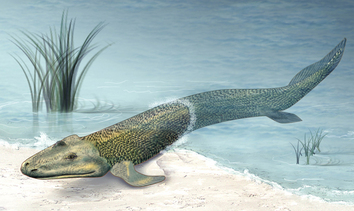 http://i.livescience.com/images/i/000/062/902/iFF/tiktaalik.jpg?1393058866
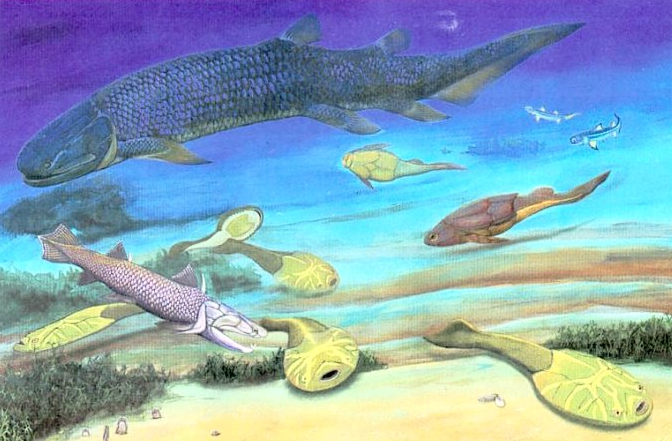 Devonian Period
This period is called the “Age of Fish”
https://universe-review.ca/I10-30-fish.jpg
Devonian Period
Dunkleosteus, one of the largest armored fish to ever roam the 
planet, 
lived during 
the late 
Devonian
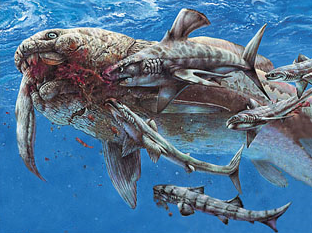 http://www.corzakinteractive.com/earth-life-history/assets/scenes/414a_devonian.jpg
Devonian Period
The Second Great Extinction ended the Devonian Period

It lasted about 20 million years

Extinction only affected marine life - especially the reefs

At least 75% of species dies
How the Earth Was Made
PROJECT QUESTION 6
We don’t know what caused it, but oceanic volcanism could have led to anoxia (lack of oxygen)
Carboniferous Period
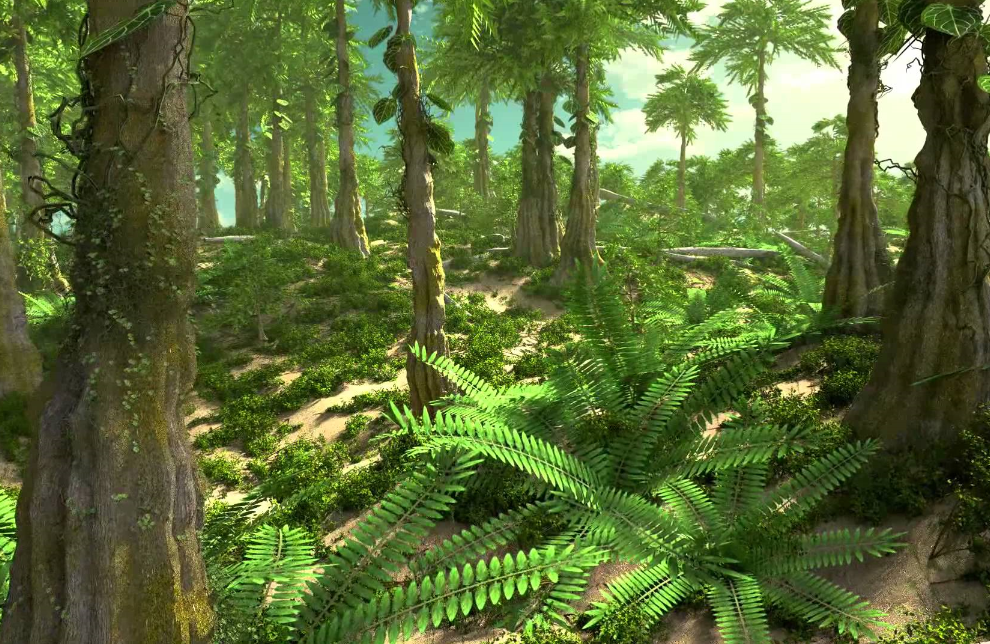 This is the age of amphibians and tropical coal forests
http://i.ytimg.com/vi/KJdCytwAigU/maxresdefault.jpg
Carboniferous Period
These forests form the main source of our modern coal
Carboniferous Period
A drop in sea level caused a large marine extinction, especially crinoids and ammonites
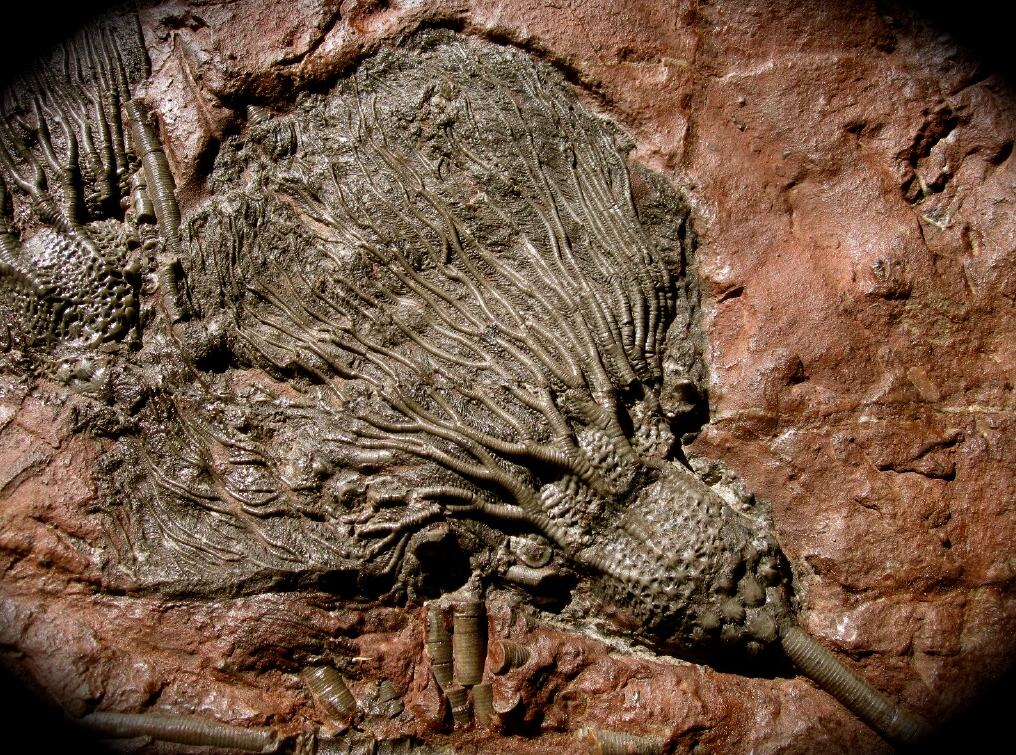 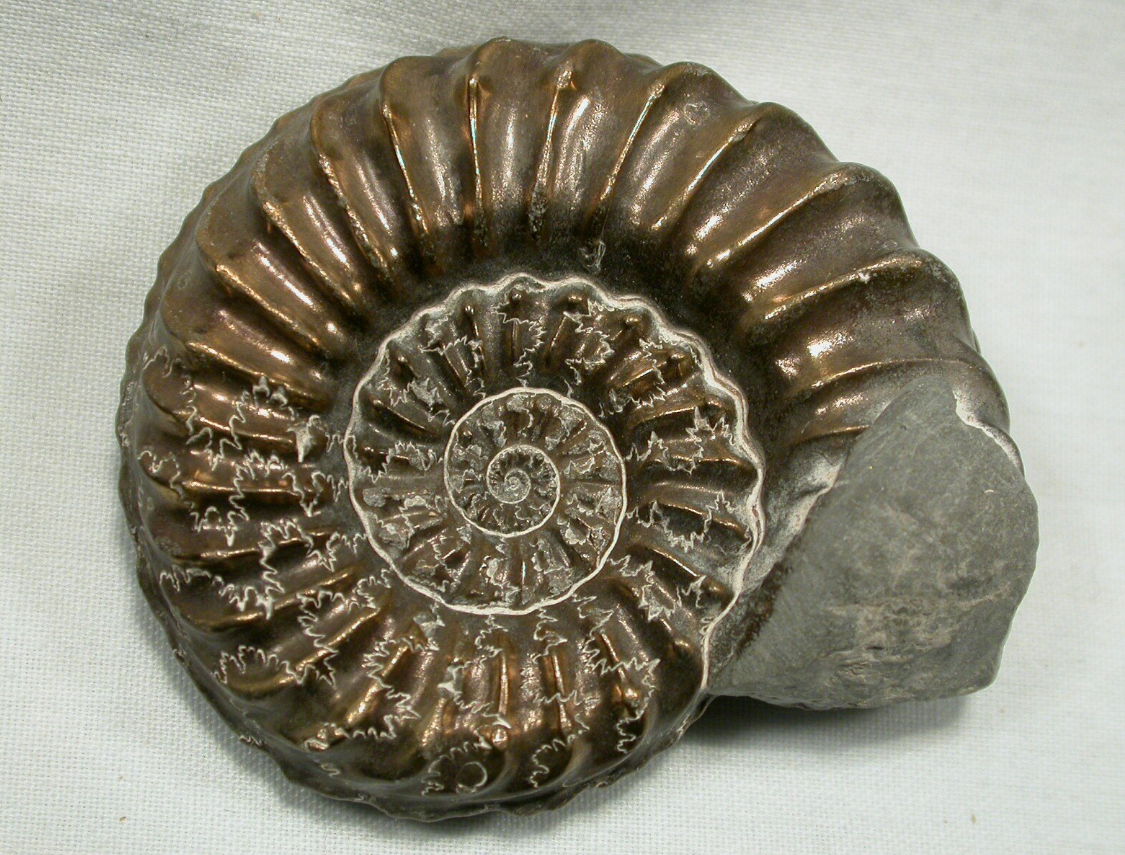 http://www.fossilmall.com/Pangaea/pfossils/pf40/pfo430b.JPG
http://www.fossilmuseum.net/Fossil_Galleries/Ammonites/Pleuroceras/Pleuroceras-orig.jpg
Permian Period
About 300 million years ago
all the Earth's major land masses, except portions of East Asia, were collected into a single supercontinent known as Pangaea which straddled the equator effected ocean currents
Permian Period
This supercontinent didn’t cause a snowball, but it did lead to volcanic activity!
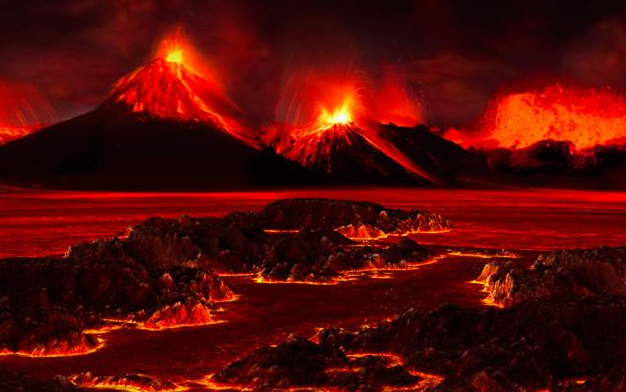 Permian Period
About 250 million years ago, a mantle plume eruption lasting about 1 million years
http://www.astrobio.net/wp-content/uploads/2014/08/unnamed.jpg
How the Earth Was Made
PROJECT QUESTION 7
This caused Earth's largest extinction 
It killed 90-96% of all species
Triassic Period
Starting about 252 million years ago, steamy temperatures 
encourage reptiles such as 
alligators and      turtles
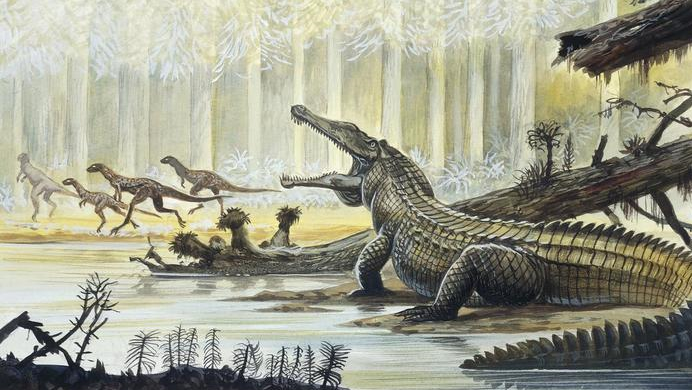 http://cx.aos.ask.com/question/aq/700px-394px/did-triassic-period-begin-end_ d337631bc25c8716.jpg
Triassic Period
The Great End-Triassic Extinction killed 76% of all marine and terrestrial species
This allowed dinosaurs to become the dominant land animals on Earth
How the Earth Was Made
PROJECT QUESTION 8
The supercontinent Pangea split causing widespread volcanic activity
This released carbon dioxide causing a global greenhouse effect raising air temperatures and causing acidification of the oceans
Jurassic Period
Dinosaurs dominate for 55 million years
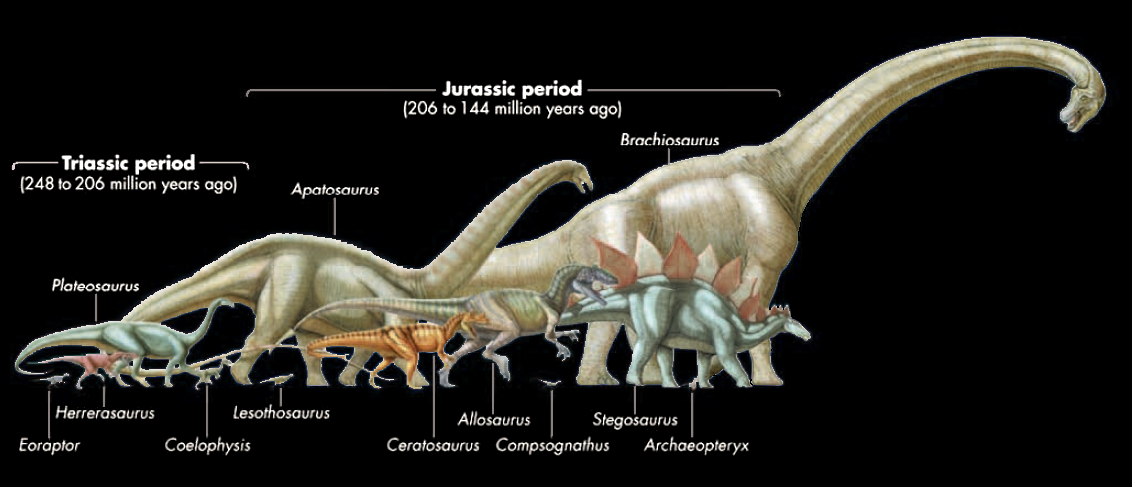 https://earthandourecosystem.files.wordpress.com/2014/06/dinmjko.jpg
Cretaceous Period
Dinosaurs dominate for 55 million years
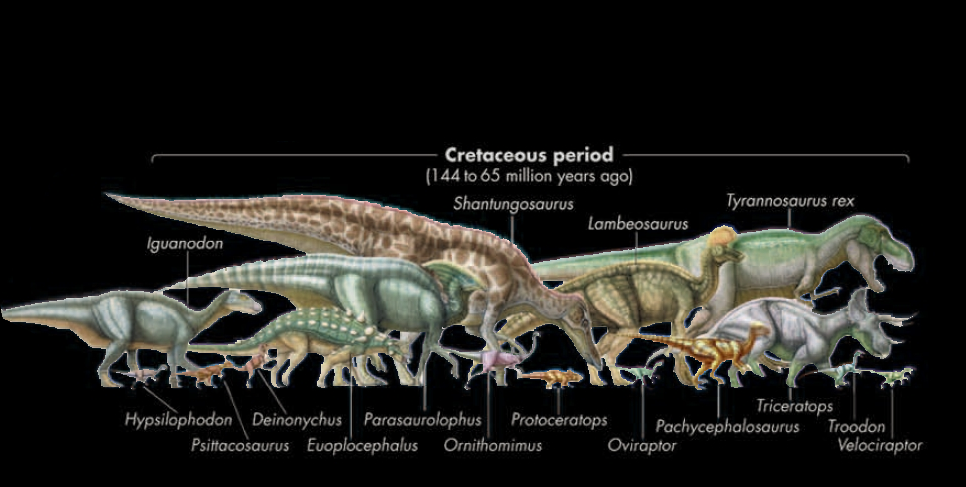 https://earthandourecosystem.files.wordpress.com/2014/06/dinmjko.jpg
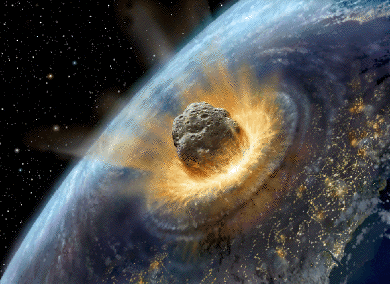 Then, 66 million years ago in Chicxulub, Mexico…
http://loggiaonfire.com/wp-content/uploads/2016/09/Chicxulub-impact-2-300x218.png
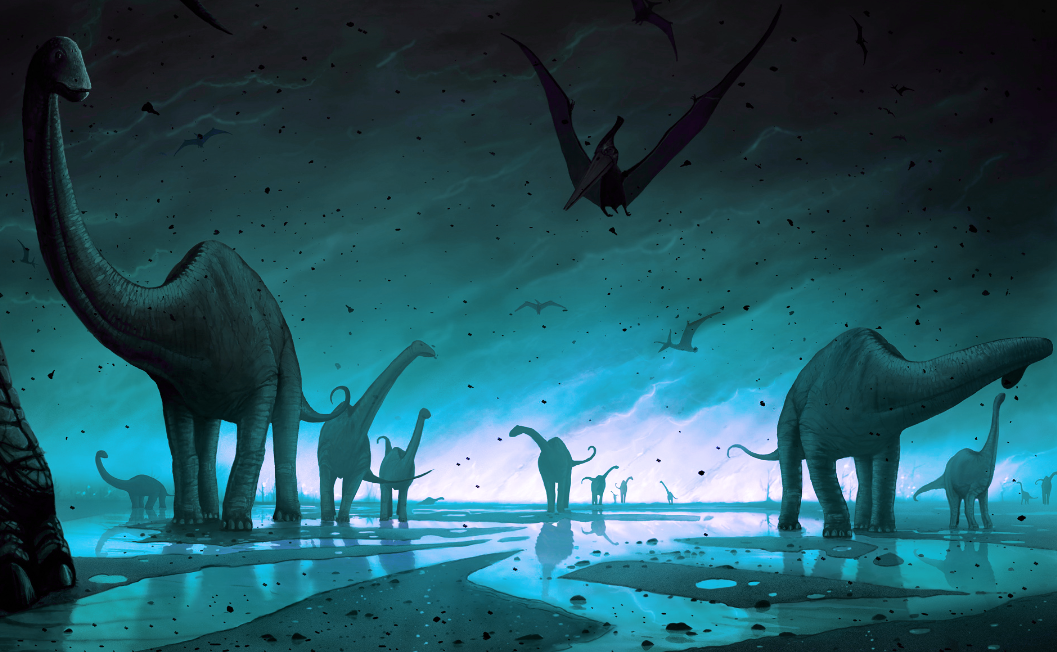 Cretaceous Period
The resulting “nuclear winter” caused cooling and loss of food supplies that the dinosaurs could not survive
http://news.nationalgeographic.com/content/dam/news/photos/000/641/64137.jpg
How the Earth Was Made
PROJECT QUESTION 9
75% of species died during the Great End-Cretaceous mass extinction
Cretaceous Period
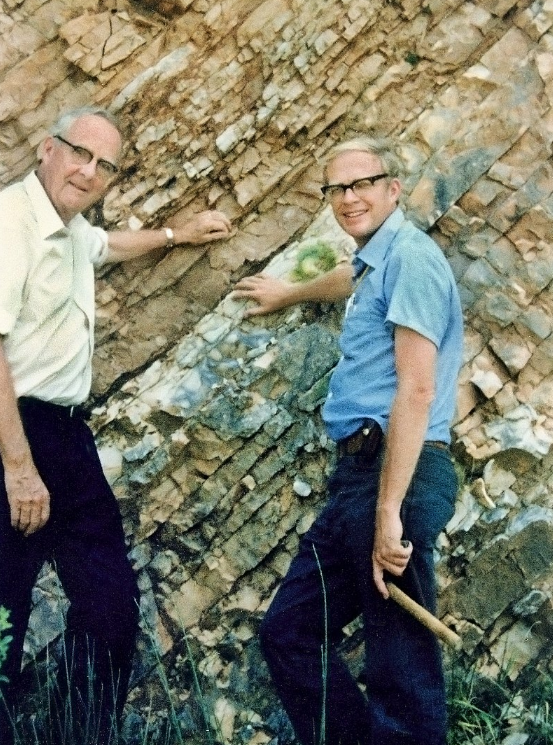 Luis and Walter 
Alvarez
https://en.wikipedia.org/wiki/Alvarez_hypothesis#/media/File:LWA_with_Walt.JPG
Cenozoic Era
This started about 66 million years ago and extends to the present
Tertiary Period
Mammals began to be dominant
Tertiary Period
The earliest humanoid fossils date from about 4 million years ago
The earliest Homo erectus fossils date from about 1.9 million years ago
Pleistocene Epoch
Began about 2,580,000 years ago
This is the age of the large mammals including mammoths and mastodons and sabre-tooth cats
Pleistocene Epoch
During the ice ages, various extinction events occurred due to climate change
Pleistocene Epoch
640,000 years ago the Yellowstone Caldera supereruption caused climate change and extinctions globally
Questions?
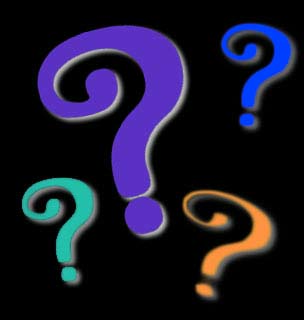 www.career.gatech.edu
Humans
Hominin is a term that refers to modern humans and their immediate ancestors
Humans
The main defining trait of all hominins is bipedalism (walking on two legs)
Humans?
Ardipithecus lived from about 5.8 to 4.4 million years ago in East Africa
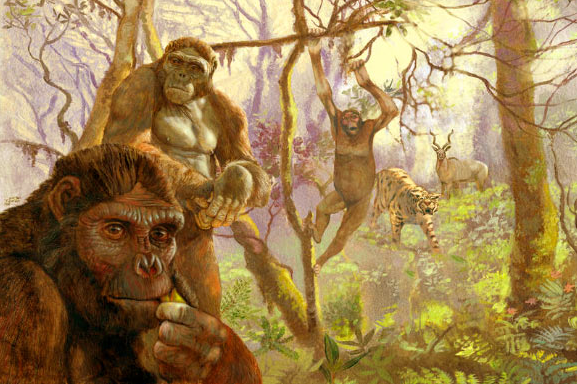 http://www.sci-news.com/othersciences/anthropology/science-ardipithecus-ramidus-human-lineage-01675.html
Humans?
Ardipithecus teeth are transitional between those of chimpanzees and the earliest australopithecus species
Humans?
The shape of its pelvis is similar to later bipedal hominins 

The skeleton also retains traits of tree-climbing apes such as a divergent big toe that allows the foot to be used for grasping
Humans?
Australopithecines would have lived in Africa between about 4.2 and 2.5 million years ago
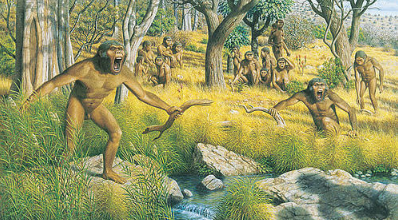 https://flexbooks.ck12.org/cbook/ck-12-college-human-biology-flexbook-2.0/section/7.4/primary/ lesson/early-hominin-evolution-chumbio
Humans?
Like modern humans, the legs of australopithecines were longer than their arms, and their feet had arches for better support of the body
In contrast, chimpanzee arms are longer and the feet lack arches
Humans?
The australopithecine pelvis is short and wide, like that of modern humans
The chimpanzee pelvis, in contrast, is tall and narrow, more suited for quadrupedalism
Humans?
Like the human big toe, the australopithecine big toe is not divergent
A divergent big toe, which allows the feet to be used for grasping branches, is not well suited for long-distance walking
Humans?
The fingers of australopithecines are short and straight like human fingers
Chimpanzees have longer, curved fingers useful for climbing trees
Humans?
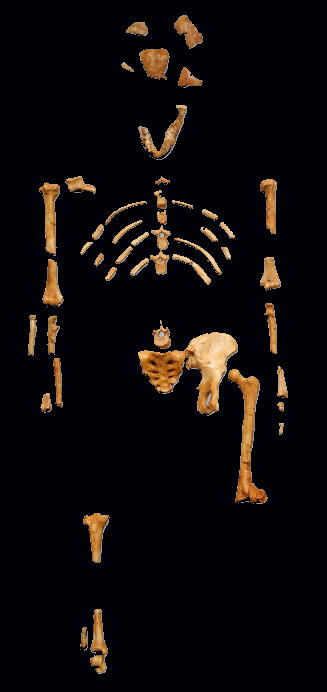 “Lucy” is an 
Australopithecus 
Afarensis
(3.7-3 
million 
years ago)
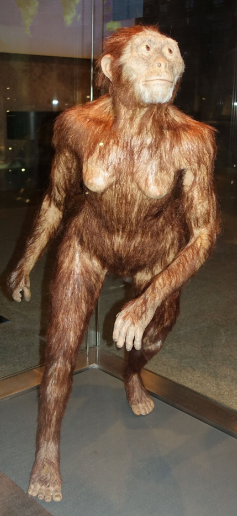 https://www.haaretz.com/archaeology/MAGAZINE-lucy-walked-upright-but-baby-australopithecines-lurked-in-trees-1.6243522
https://en.wikipedia.org/wiki/Lucy_(Australopithecus)#/media/File:Reconstruction_of_the_fossil_skeleton_of_%22Lucy%22_the_Australopithecus_afarensis.jpg
Humans?
Australopithecus africanus would have lived in Africa between about 3 and 2 million years ago
Humans?
The Taung baby
(2.5 million years 
ago)
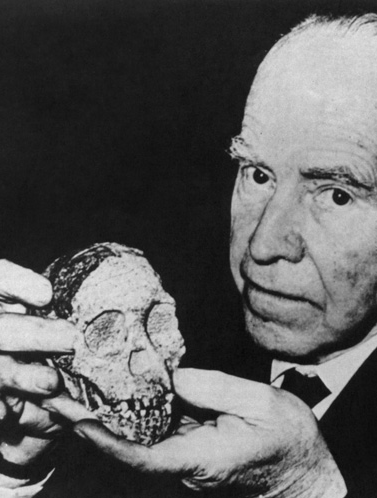 https://www.the-scientist.com/foundations/the-first-australopithecus-1925-40797
Humans?
Homo habilis  would have lived in Africa between about 2.1 and 1.5 million years ago
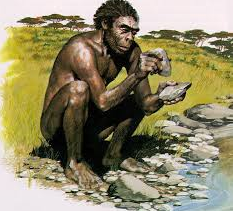 https://kanisearlyhuman.weebly.com/homo-habilis.html
Humans?
Homo erectus would have lived in Africa between about 1.9 million to 110,000 years ago
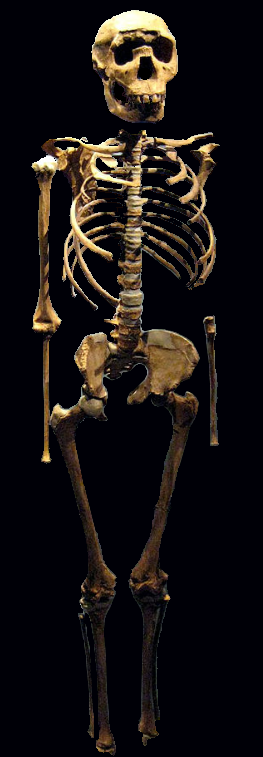 Humans?
Turkana Boy lived about 1.5-1.6 million years ago
https://en.wikipedia.org/wiki/Turkana_Boy#/media/File:Turkana_Boy.jpg
Humans!
Homo sapiens are dated to about 315,000 years ago (presently)
Humans
120,000 years ago (maybe 200,000 years ago) the first humans travelled northward into Asia but died out 90,000 years ago
Humans
Approximately 72,000 years ago humans travelled out of Africa through Saudi Arabia to India
All non-African people are descended from this subgroup
Humans
The Toba super-volcano in Indonesia triggered a nuclear winter thought to have nearly annihilated humans 70,000 years ago
Humans
50,000-60,000 years ago the first humans travelled to Australia
Humans
46,000 years ago humans entered Europe
European mitochondrial DNA dates to 50,000-13,000 years ago
Humans
40,000 years ago, humans came to East Asia
Humans
About 15,000 years ago humans came to the Americas
Neanderthals
Homo sapiens neanderthalensis date to the same time as Homo sapiens sapiens
Neanderthals
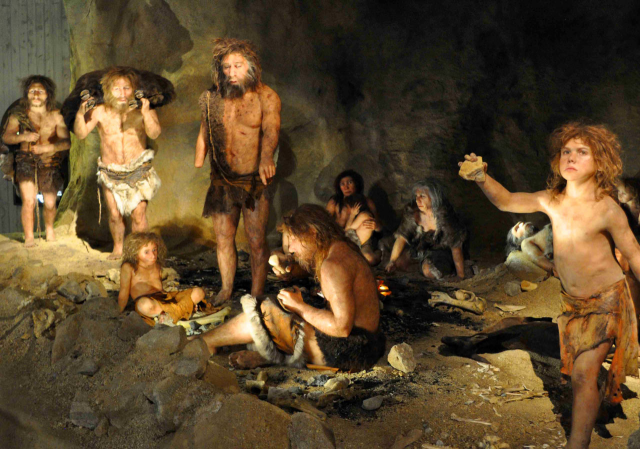 Neanderthal museum Krapina, Croatia
Are you a Neanderthal?
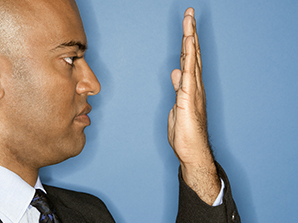 https://www.dreamstime.com/royalty-free-stock-image-african-american-businessman-image 5034526#res29250703
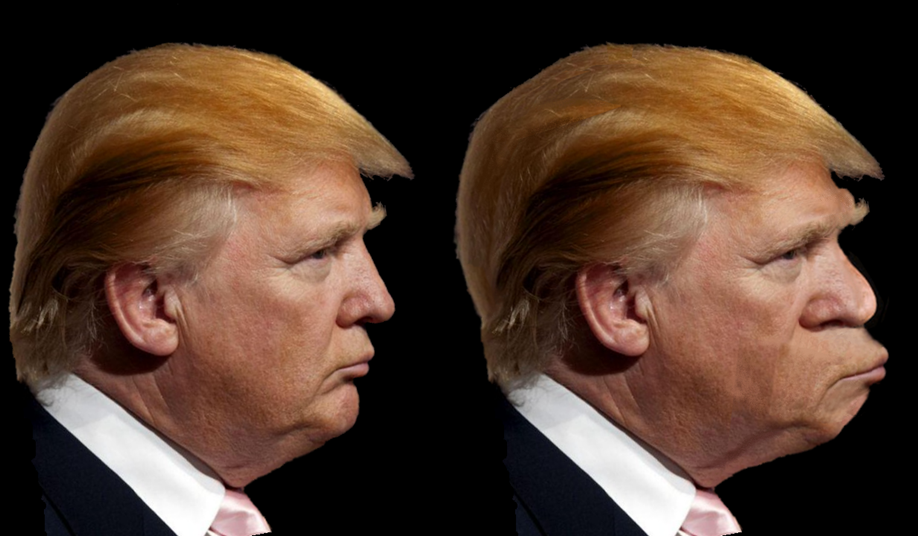 https://the-hollywood-gossip-res.cloudinary.com/iu/s--DOEweWc5--/t_full/
cs_srgb,f_auto,fl_strip_profile.lossy,q_auto:420/v1364526764/donald-trump-profile.jpg
Not Just Neanderthals!
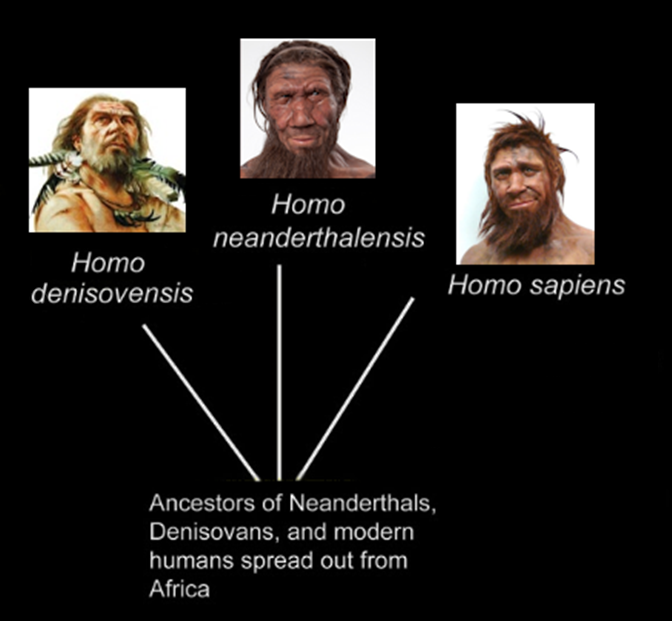 https://thepaleolithicshelter.files.wordpress.com/2013/10/neandertal.jpg?w=500&h=525
https://pbs.twimg.com/media/CXZdJMEWEAAcz4t.jpg
https://cdn.arstechnica.net/wp-content/uploads/2016/02/A4HHo5R-640x537.jpg
Neanderthal Extinction?
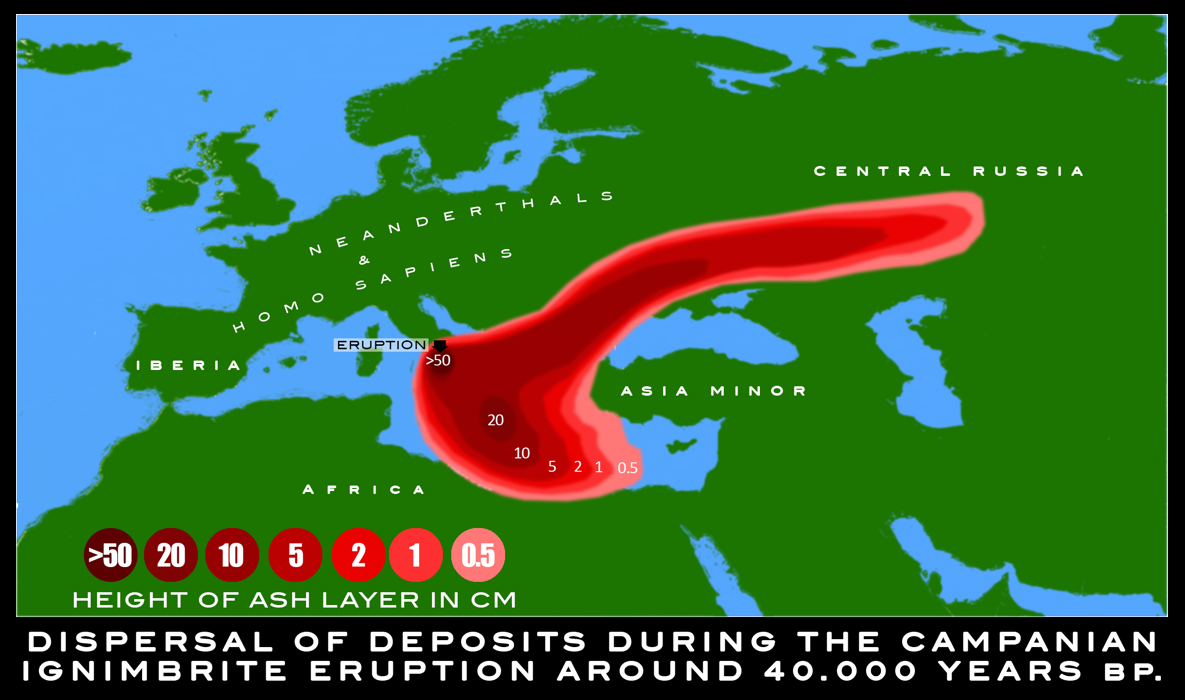 https://upload.wikimedia.org/wikipedia/commons/e/e8/Campanian_Ignimbrite_Eruption_ash_cloud.jpg
The Younger Dryas
A rapid return to glacial conditions in the higher latitudes of the Northern Hemisphere between 12,900–11,500 years ago
The Younger Dryas
It has been believed that the transition occurred over a period of a decade or so, but the onset may have been faster
The Younger Dryas
Ice core measurements suggest the ending of the Younger Dryas took place around 
11,550 – 10,000 BP
The Younger Dryas
This is also believed to have been caused by a meteor strike
The Younger Dryas
Impacts:
Replacement of forest in   
   Scandinavia with glacial tundra 
Increased snow in mountain 
   ranges around the world
More dust in the atmosphere   
   from deserts in Asia
The Younger Dryas
Drought in the Middle East 
   motivating the development 
   of agriculture
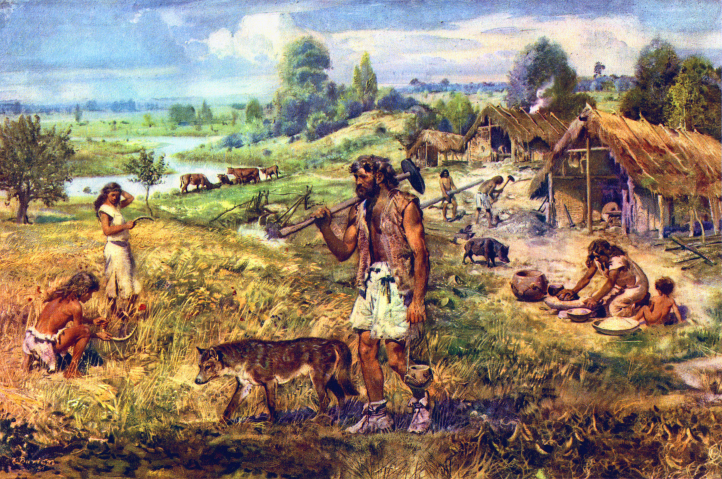 http://i.kinja-img.com/gawker-media/image/upload/zlh1iknpwenlxpqon60o.jpg
The Younger Dryas
Decline of the Clovis Culture 
   and extinction of animal 
   species in North America
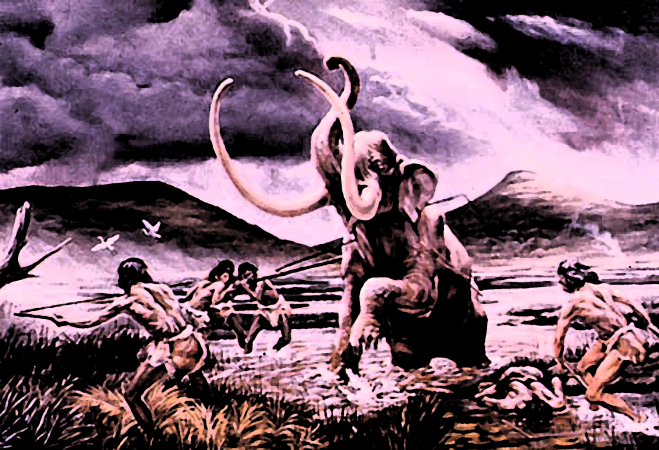 http://i.kinja-img.com/gawker-media/image/upload/zlh1iknpwenlxpqon60o.jpg
Holocene Extinction
As human populations grow and infringe on and change animal habitats, species are becoming extinct at an increasing rate

This is the one we can do something about!
You now have some great tools…

   … go build something wonderful!




VFrench 2014
I’ll be missing you!
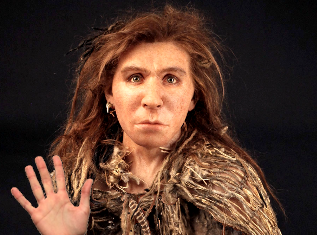 Have a 
great 
BREAK!
https://s-media-cache-ak0.pinimg.com/originals/64/02/40/ 6402400af94ef763ee11ddbe95d3b1b8.jpg